Paris
Famous landmarks (B)
Le Palais Royal
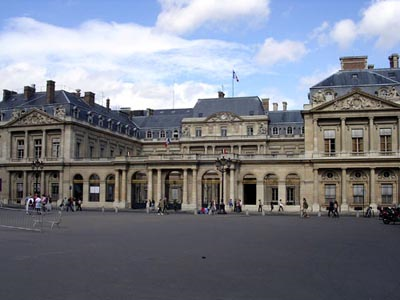 Le Palais Royal
Across from the Louvre
Home of the Queen Mother Anne of Austria and her young son Louis XIV, with her advisor Cardinal Mazarin
Now houses the Constitutional Council and the Ministry of Culture
La Place Vendome
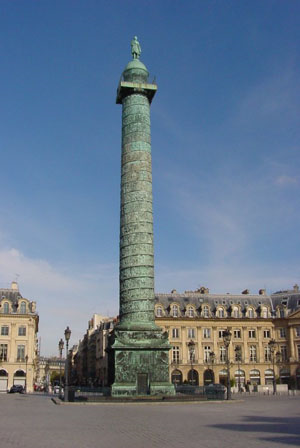 La Place Vendôme
Monument commissioned by Napoléon to commemorate his victory at Austerlitz
Made of melted cannons
Statue of Napoleon at the top
Area for perfumers, bankers, Ritz Hotel
La Madeleine
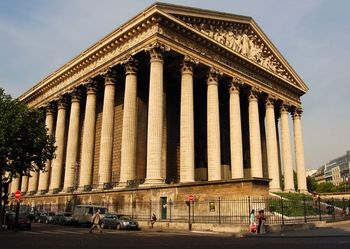 La Madeleine
Designed in the style of a Greek temple
Built for the glory of Napoleon’s army
Built in 1842
L’Opéra Garnier
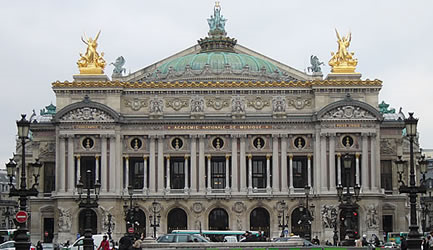 L’Opéra Garnier
Largest theater in the world at the time of its construction (begun in 1861)
Ceiling painted by Marc Chagall in 1964
Marble staircase
Crystal chandelier weighs more than 6 tons
Underground lake & cellars inspired “The Phantom of the Opera” by Gaston Leroux
L’Opéra Garnier
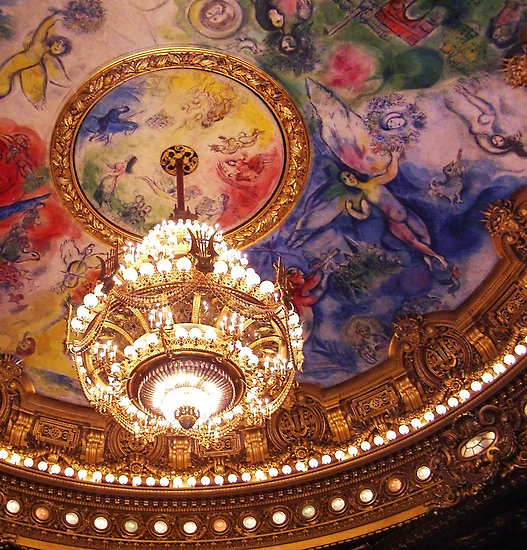 Les Invalides
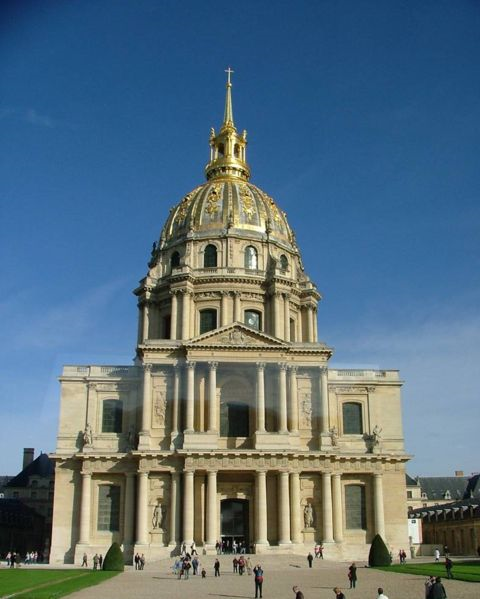 Les Invalides
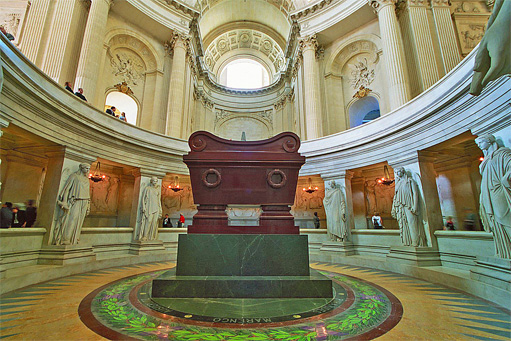 Les Invalides
Built as military hospital started in 1670
Military history museum
Tomb of Napoleon
La Sorbonne
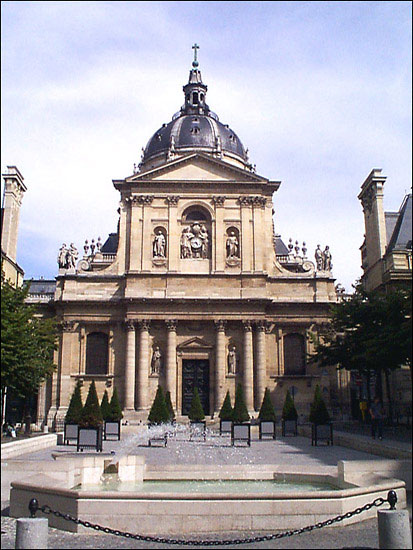 La Sorbonne
One of oldest universities in the world
Founded in 1257
Center of theological studies
Located in the Quartier Latin
Le palais du Luxembourg
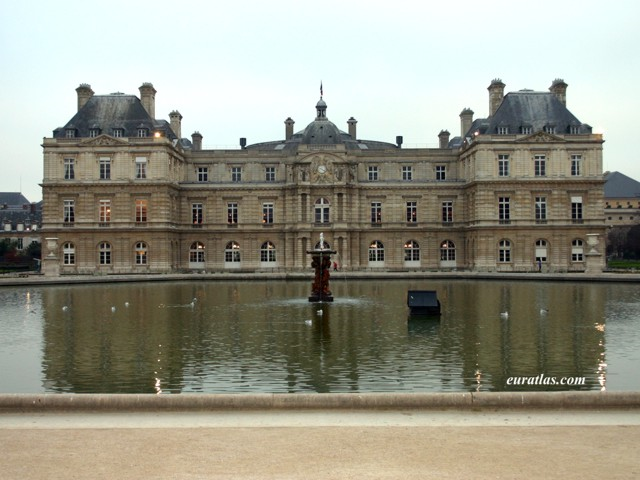 Le palais du Luxembourg
Former residence of Queen Marie de Medicis
Now houses French senate
Beautiful gardens open to public
Le Panthéon
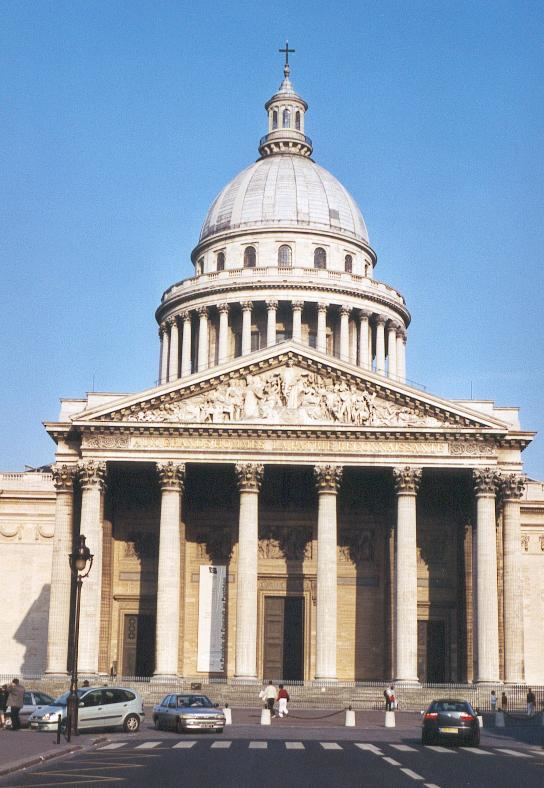 Le Panthéon
Mausoleum
Famous men of France entombed here
Marie Curie 1st woman here
Le Musée d’Orsay
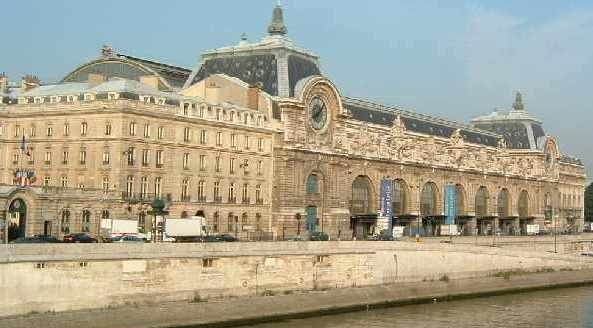 Le Musee d’Orsay
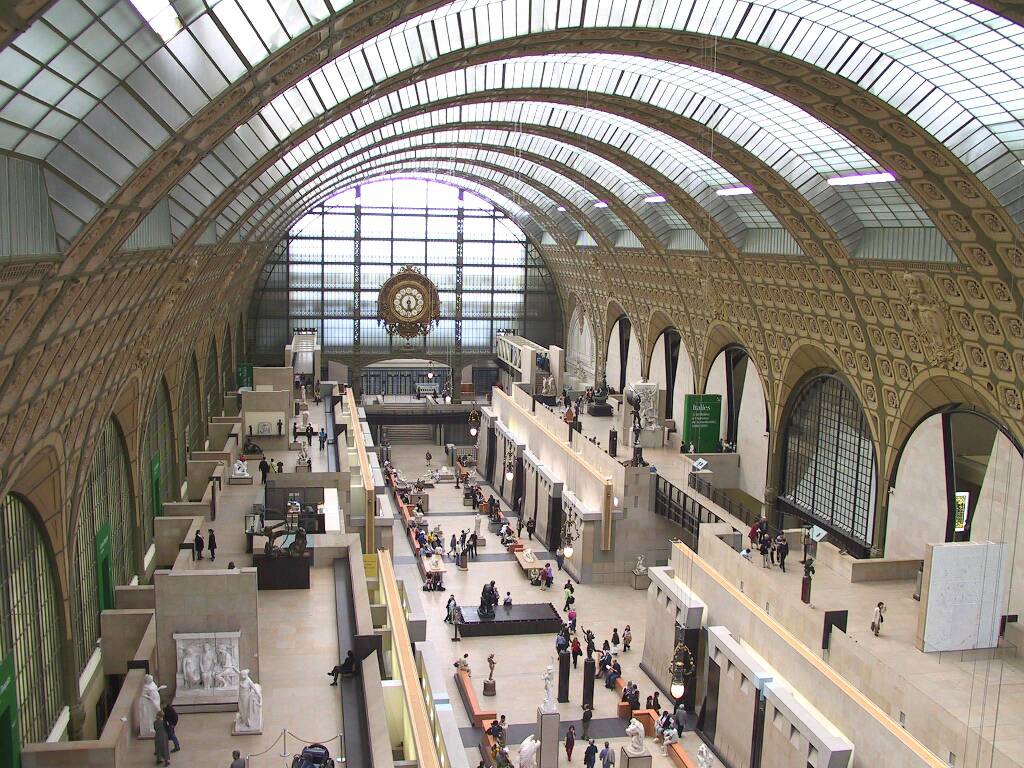 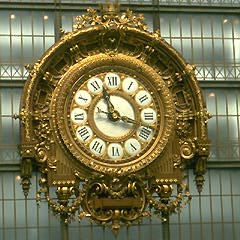 Le Musée d’Orsay
Was a train station
Opened in 1986
 Impressionist art museum
Home to the works of Monet, Renoir, Degas, Cézanne
Le Parc de la Villette
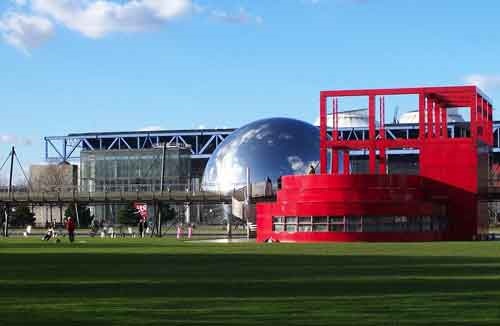 Le Parc de la Villette
Largest fully-landscaped park in Paris
Devoted to science and music
Geode has Omnimax screen
Museum of Science and Industry
Many playgrounds for children
L’Arche de la Défense
L’Arche de la Défense
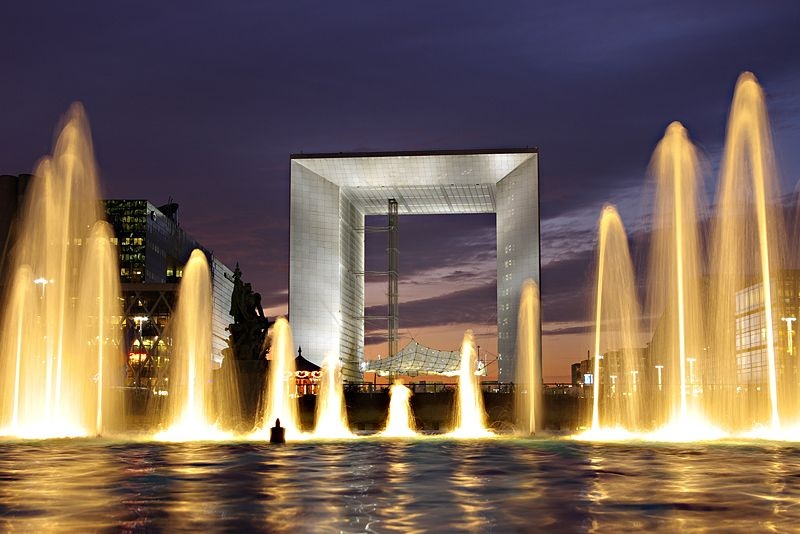 L’Arche de la Défense
Built in 1989 for bicentennial of the French Revolution
In business district
Modern version of the Arc de Triomphe – praising humanity & humanitarian ideals rather than military victories
2 sides house government offices
Roof section is an exhibition center
Le Pont Neuf
Le Pont Neuf
Oldest bridge in Paris
Built in 1577
Has 2 spans – connecting the left bank to Ile de la Cité and then to the right bank
Le Pont Alexandre III
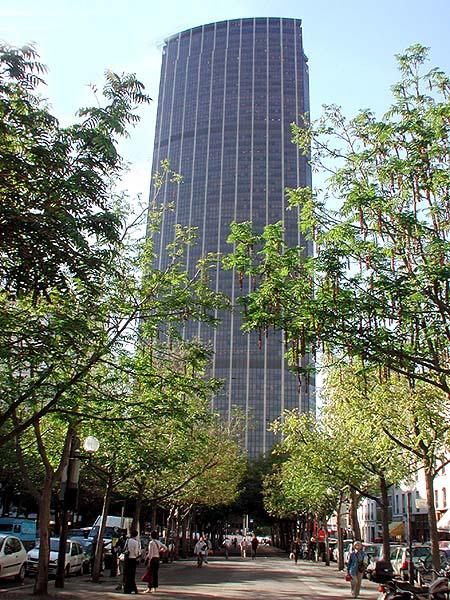 La Tour Montparnasse